國立臺北教育大學體育學系碩士班
運動教育學門簡介
運動教育學
sport pedagogy
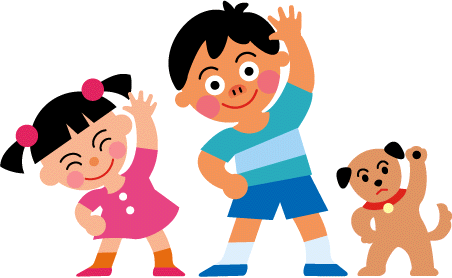 運動教育學的定義
狹義：學校體育的體育科教學，其內涵以課程、師資和教學方法為重點。
廣義：透過身體形式的活動，以達教育目的，範疇不僅是學校體育，也涵蓋了具有教育目的的社會體育。
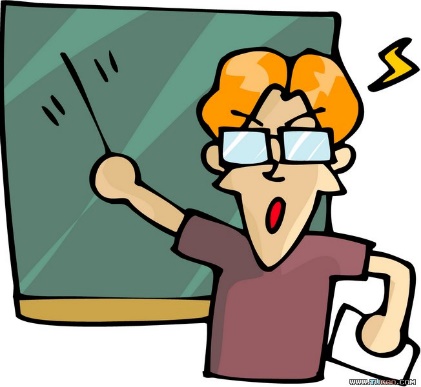 研究方法
問卷調查法
實驗教學法  
觀察研究法
（尚有個案研究、訪問調查、文獻分析…..等）

（李宏樵，2002）
師資介紹
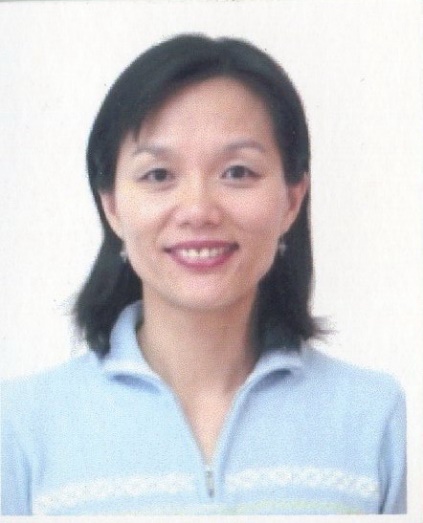 ★鐘敏華 教授
北科羅拉多大學 運動教育博士
專業領域：
    教育學、體育學、老人學 、排球、羽球、田徑
課程介紹
健康與體育課程統整專題研究 （上）
體育教學專題研究（上）
運動教育學期刊書報專題研究（上）
體育課程專題研究（下）
體育教學效能與評鑑（下）
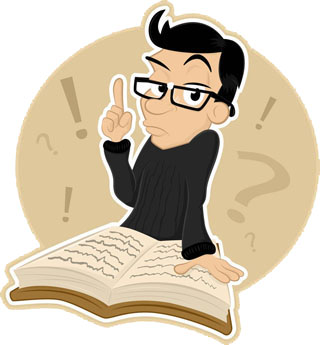 歷屆畢業出版論文顯示近年出版
劉佳薇 （2019）
新北市國民小學教師參與體育教師專業學習社群之研究
劉正和 （2018）	
理解式球類教學法對國小三年級學童足球學習成效之行動研究
黃群淵（2018）
適應體育課程對國小自閉症學生動作技能表現與同儕互動之研究
許博威（2018）
臺北市公立高中職體育班學生升學選擇與影響因素研究
陳穎志（2013）
運動教育模式小組同儕關係與籃球技能表現之研究
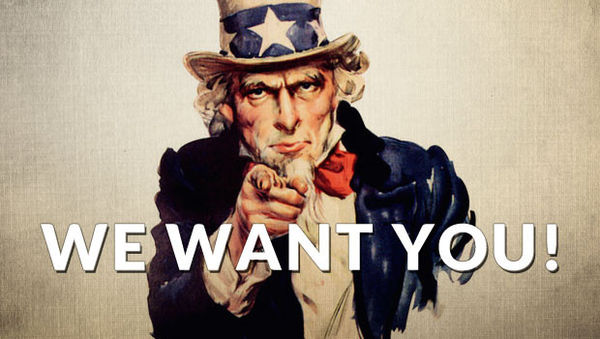 歡迎大家加入運動教育學門的行列
感謝聆聽